Approaches to Understanding Space Weathering on Airless Bodies
Emily Clark
Mentor: Dr. Mark Loeffler
School: Northern Arizona University
Arizona NASA Space Grant Statewide Student Research Symposium
Arizona State University
April 22, 2023
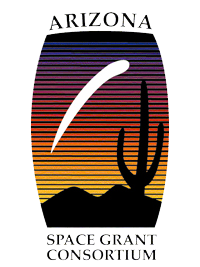 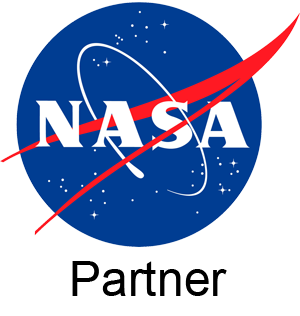 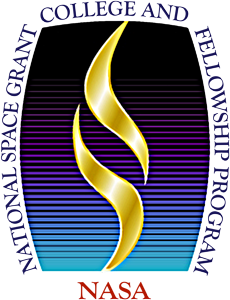 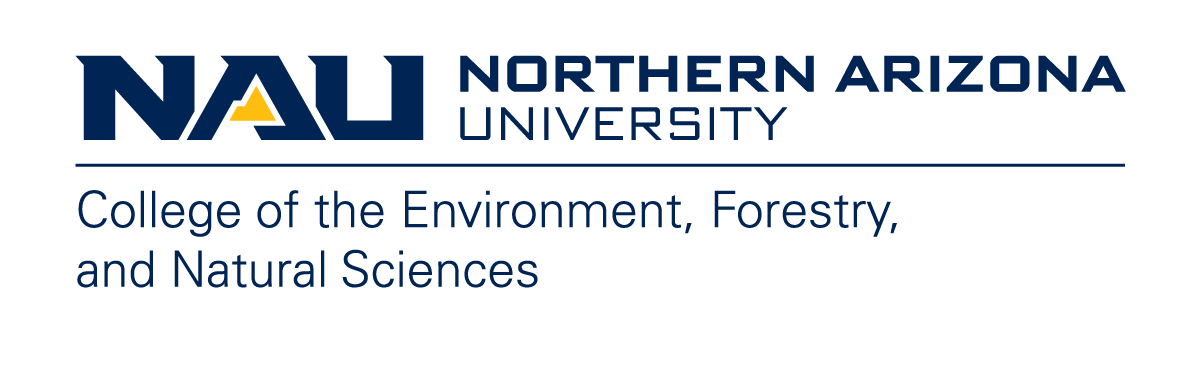 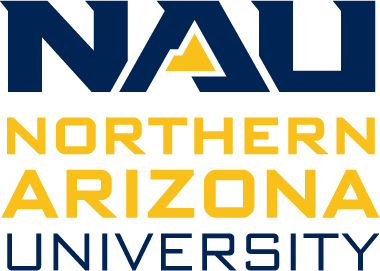 What is Space Weathering?
Most weathering on Earth is caused by atmospheric processes
There are many bodies without atmospheres that get weathered
Asteroids
Moons
Dwarf Planets
How is this possible?
Micrometeorite Bombardment
Cosmic Rays 
Solar Wind
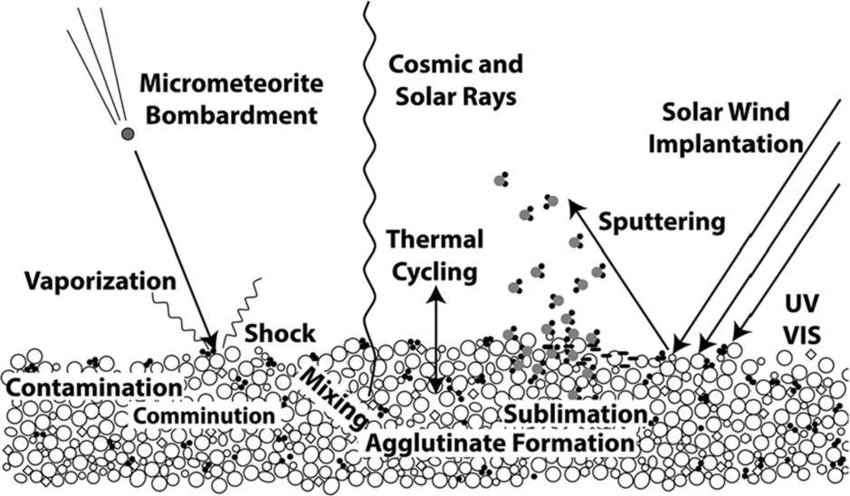 Pieters & Noble 2016
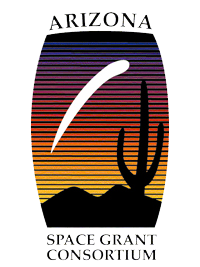 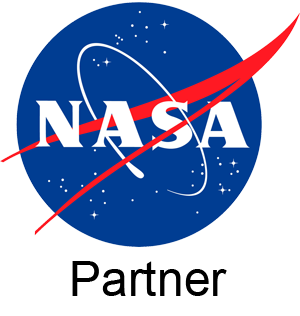 How Do We Simulate Asteroid Surfaces?
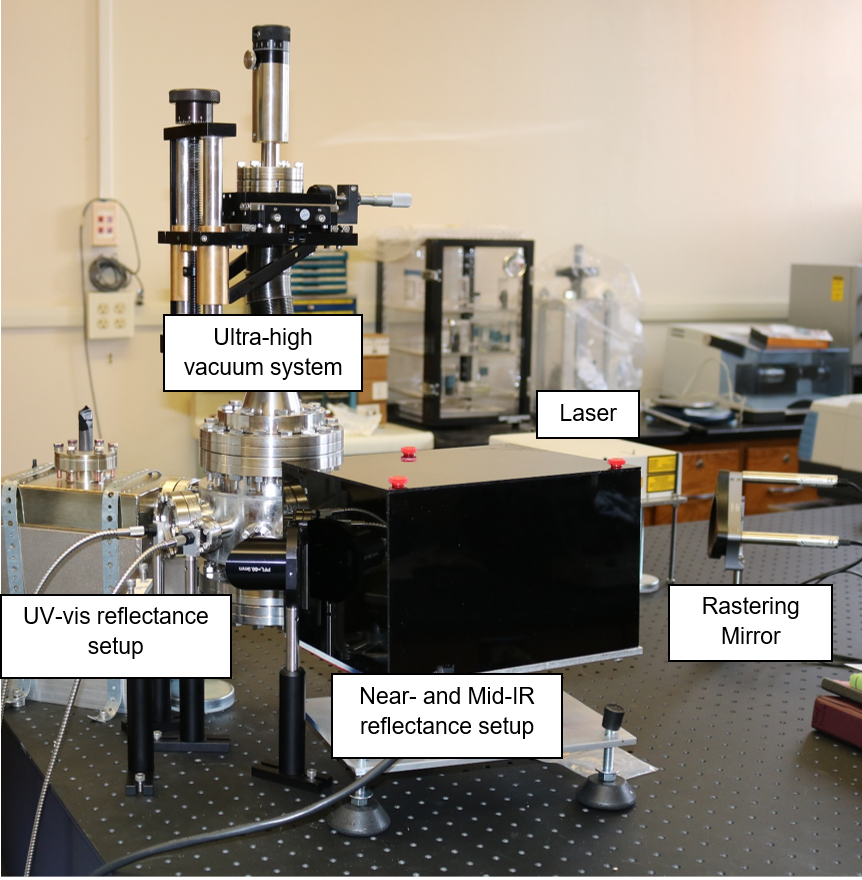 Make mixtures of light and dark materials that simulate asteroid surfaces
Graphite
Magnetite
Silicon Dioxide
Press the mixtures 
Put them in a vacuum environment to simulate the vacuum of space
Loeffler 2018
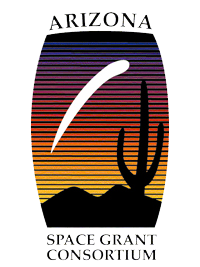 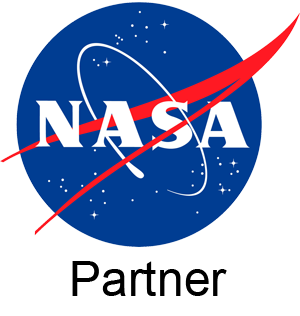 How Do We Simulate Space Weathering?
Irradiate the mixture with a laser to mimic:
Micrometeorite impacts
Collect reflectance spectra 
Near-IR (0.7-2.5 µm)
UV-Vis (0.25-0.9 µm)
Compare to remote sensing
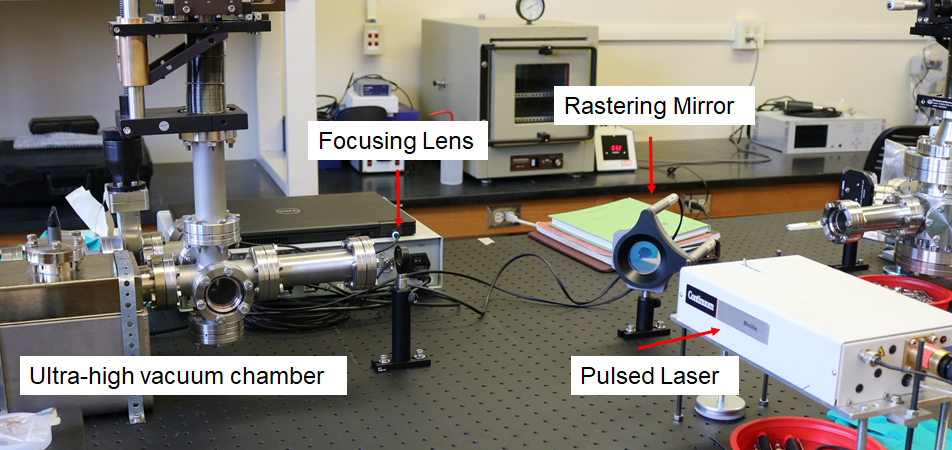 Loeffler 2018
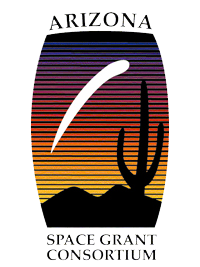 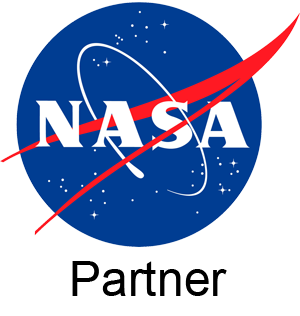 Spectral Changes Induced by Laser Irradiation
Reflectance vs. wavelength



Example Case
FeS
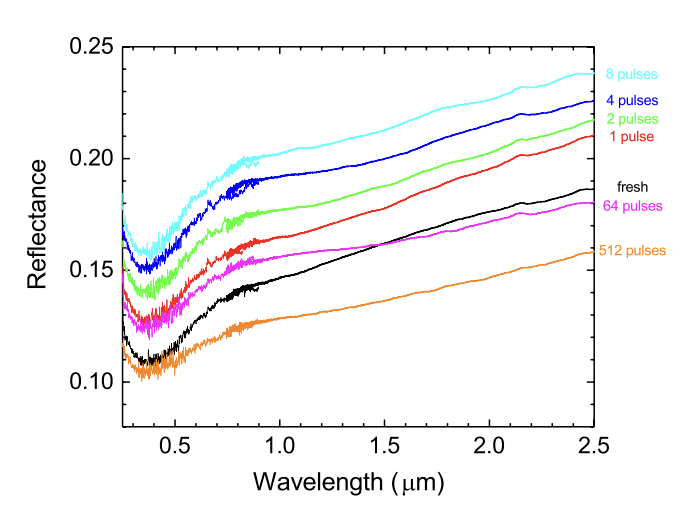 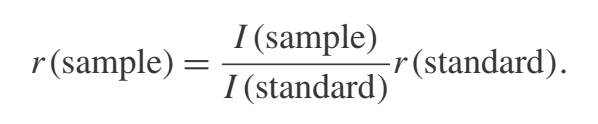 Hapke 2012
Prince et al. 2020
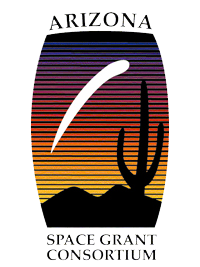 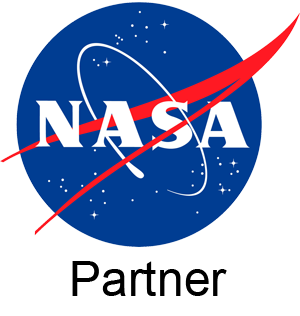 Hapke Modeling
Equation we need:
Reflectance
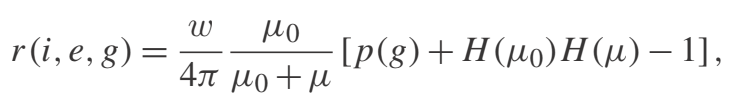 Hapke 2012
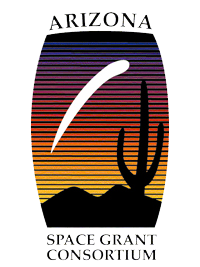 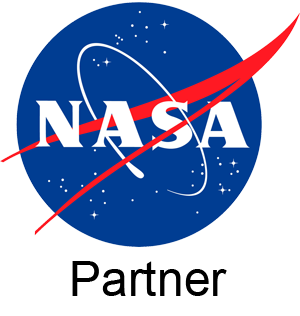 Hapke Modeling With Python
Improvements I made to the code:
Henyey-Greenstein Phase Function:



Used Legendre Polynomials to expand the phase function to 10 terms 
Added a plotting feature
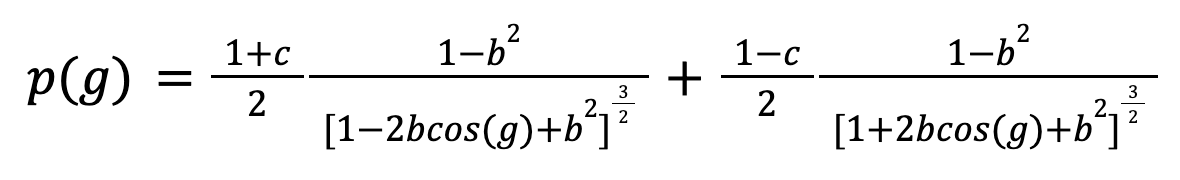 Clark 2023
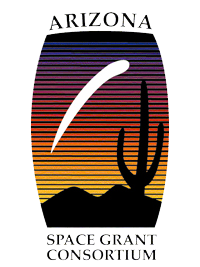 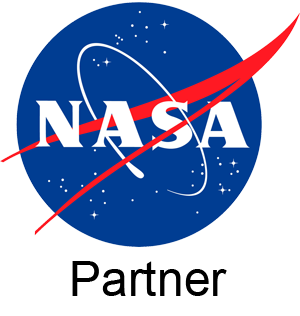 Hapke Modeling With Python
Output
Very useful for generating figures based on collected data
Before:
After:
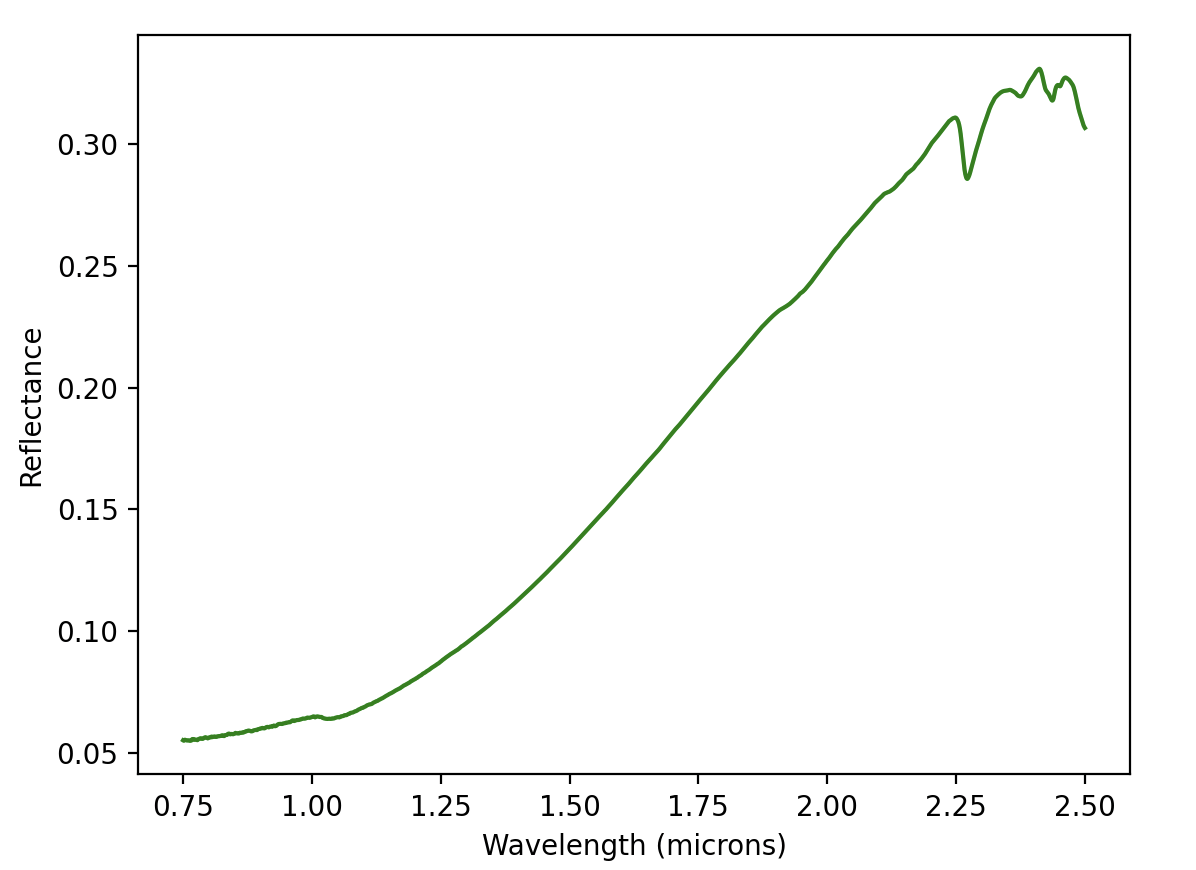 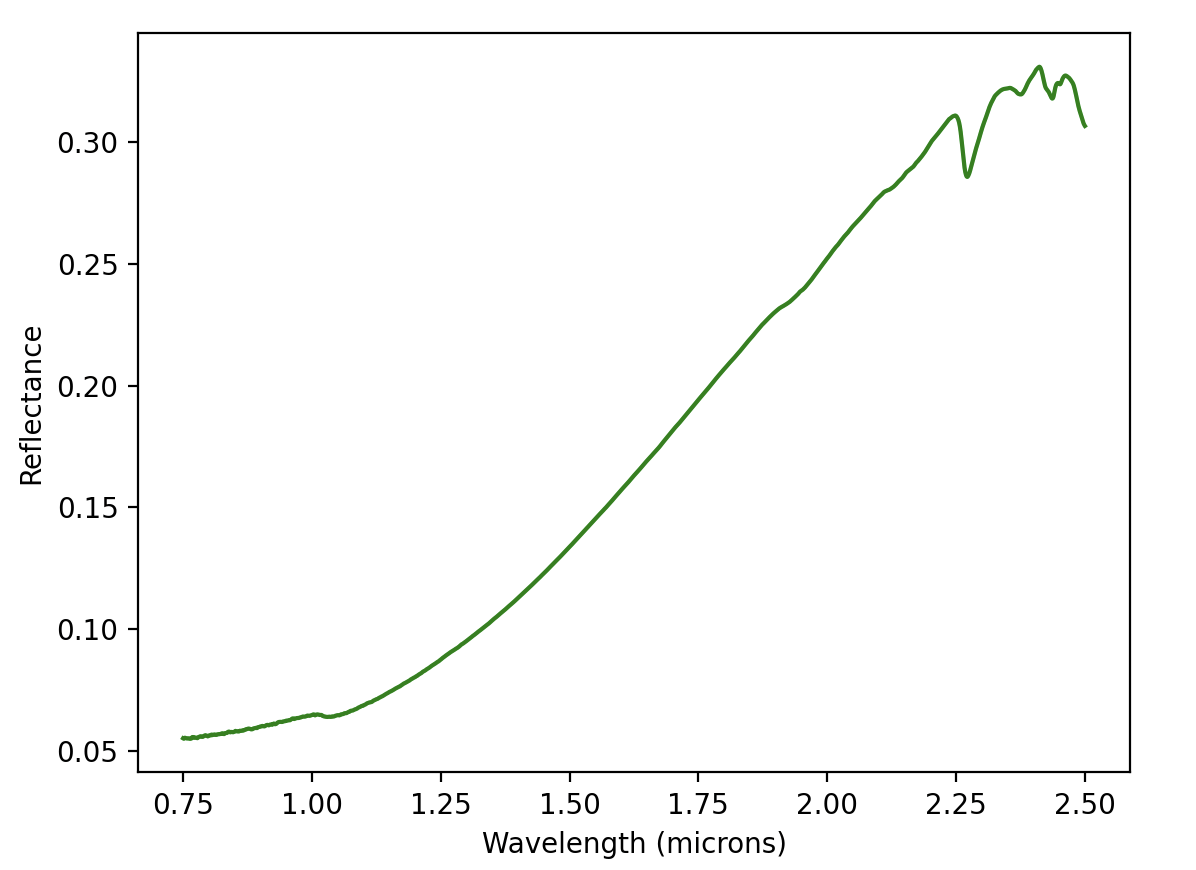 Clark 2023
Clark 2023
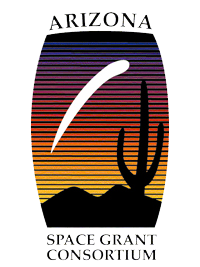 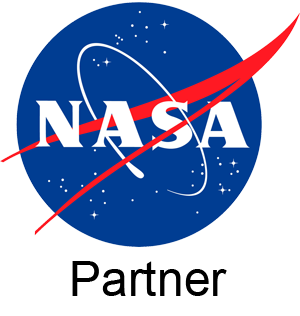 Significance of this Research
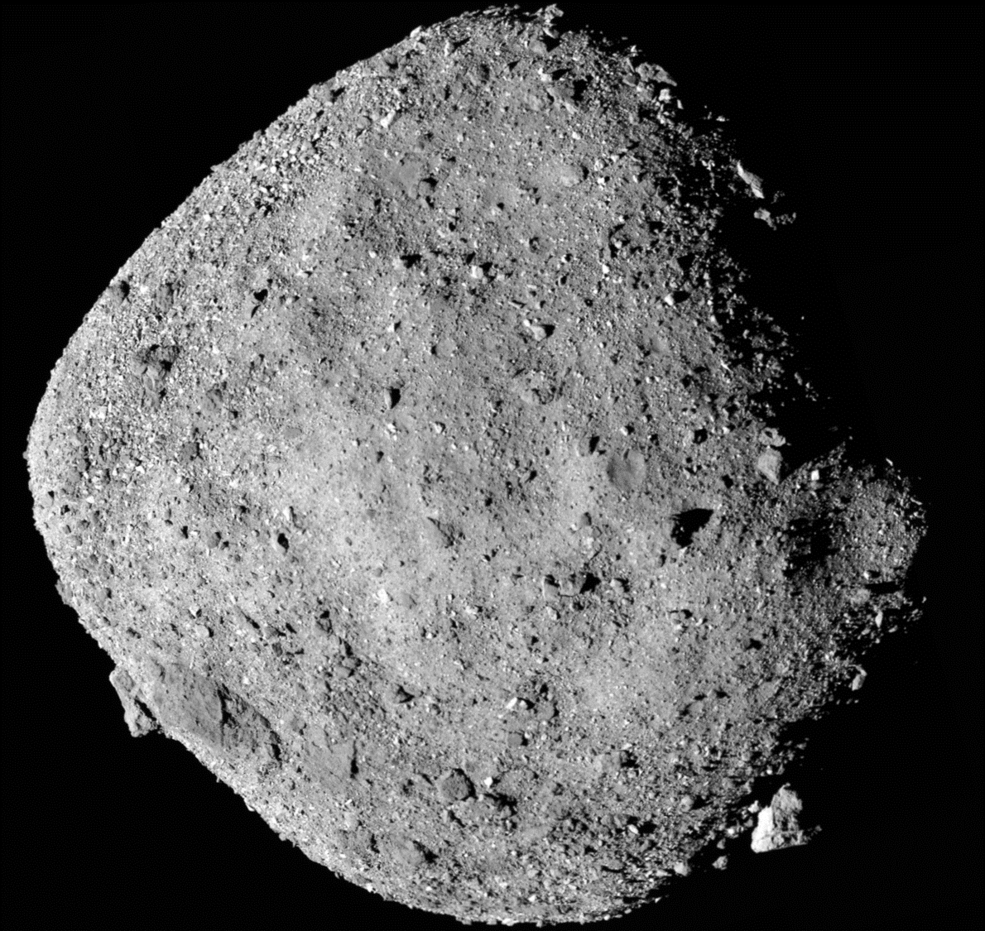 Understanding Evolution of Airless Bodies 
OSIRIS-REx mission
Better analysis of collected samples/data
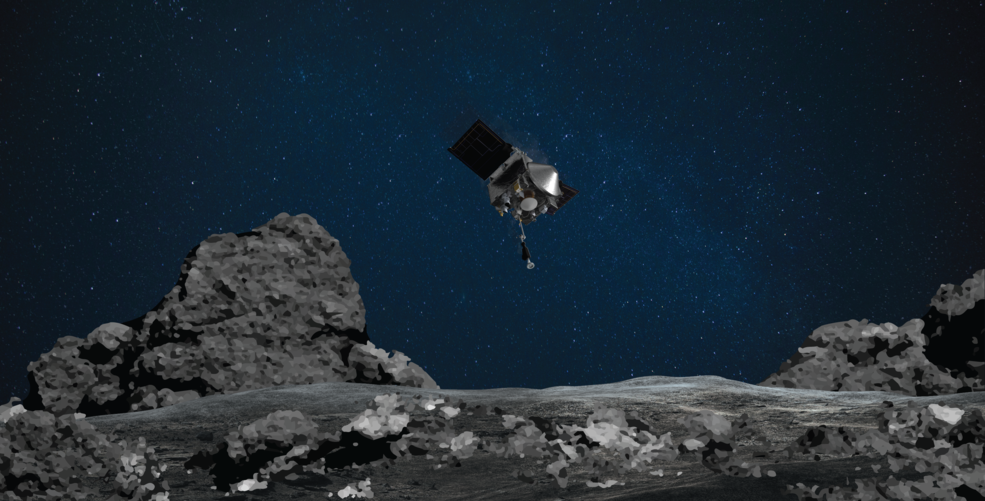 NASA 2020
NASA 2020
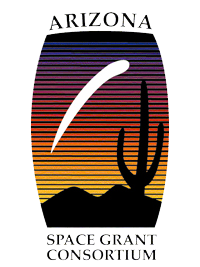 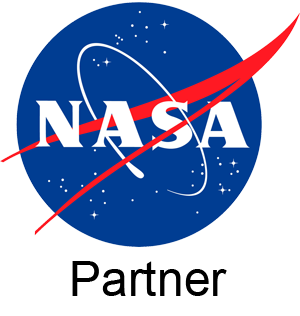 Thank You
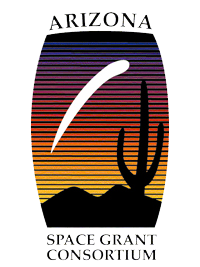 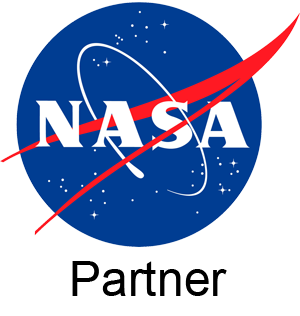